портфолио
Воспитателя 
Абзотовой 
Иман Мусаевны

    МБДОУ «Детский сад №2 «Сказка»  
                         с.п. Верхненаурское"
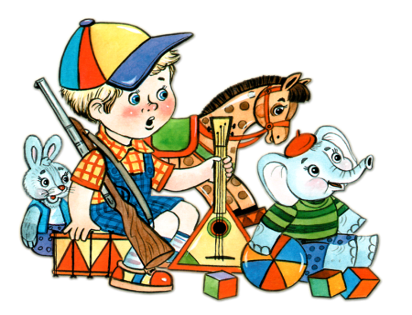 Общие сведения
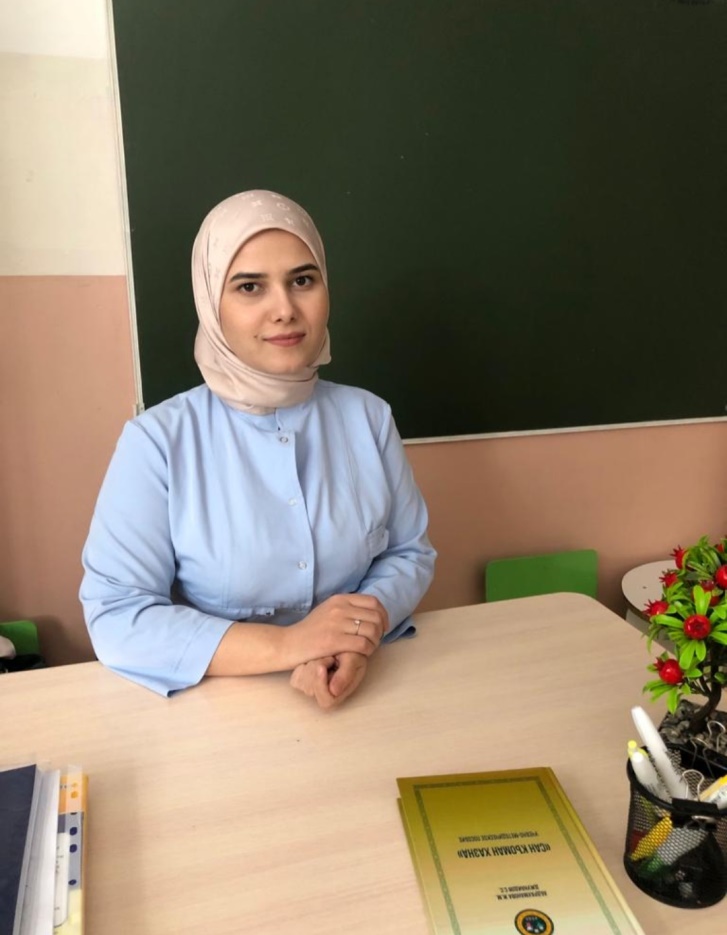 Абзотова Иман Мусаевна

Общий стаж работы - 
4 года
Педагогический стаж –
 4 года
Мое педагогическое кредо:
«Пускай мне не суждено совершить подвиг, но я горжусь тем, что люди доверили самое дорогое-своих детей!» 
Мой девиз: 
«Пришла в детский сад- улыбнись на пороге.
Все  то, что ты детям отдаешь,
Тебе возвратится в итоге»
Профессиональная карта
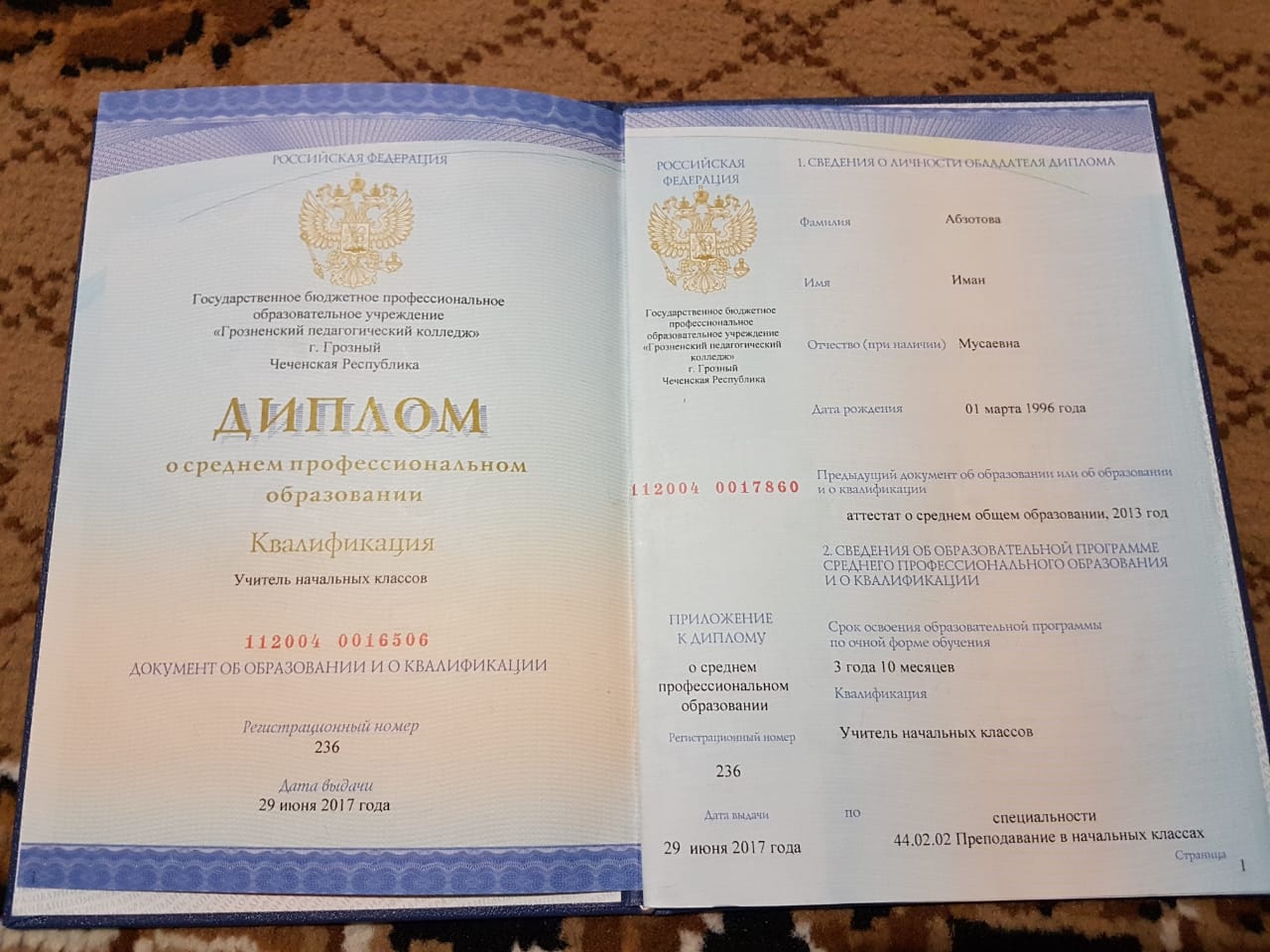 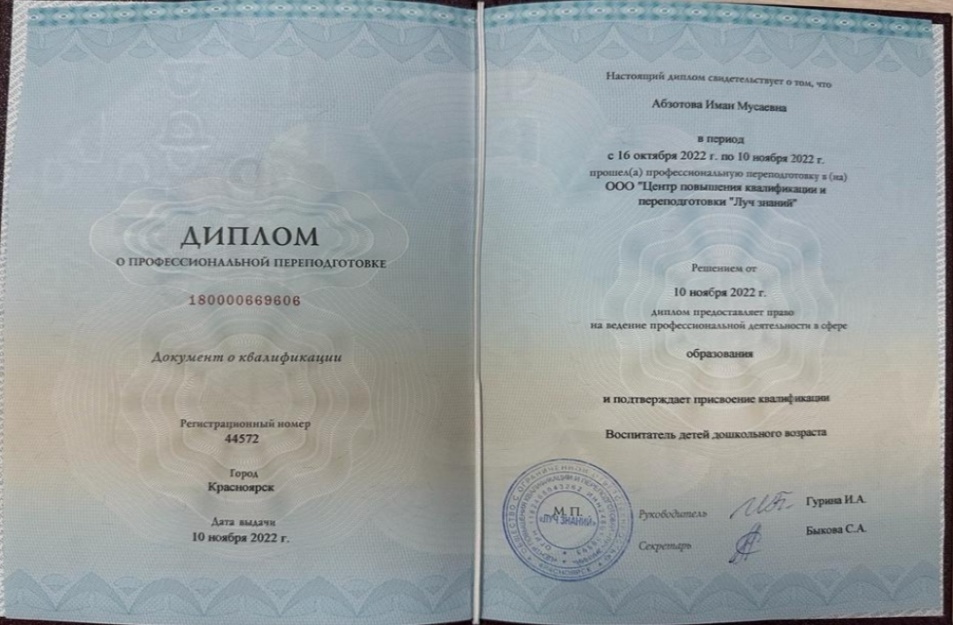 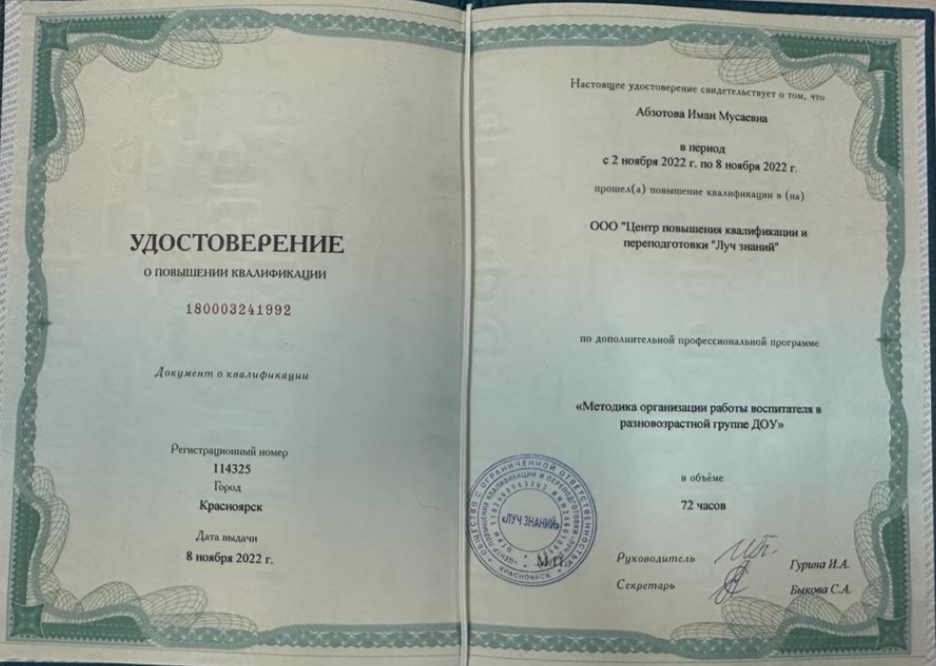 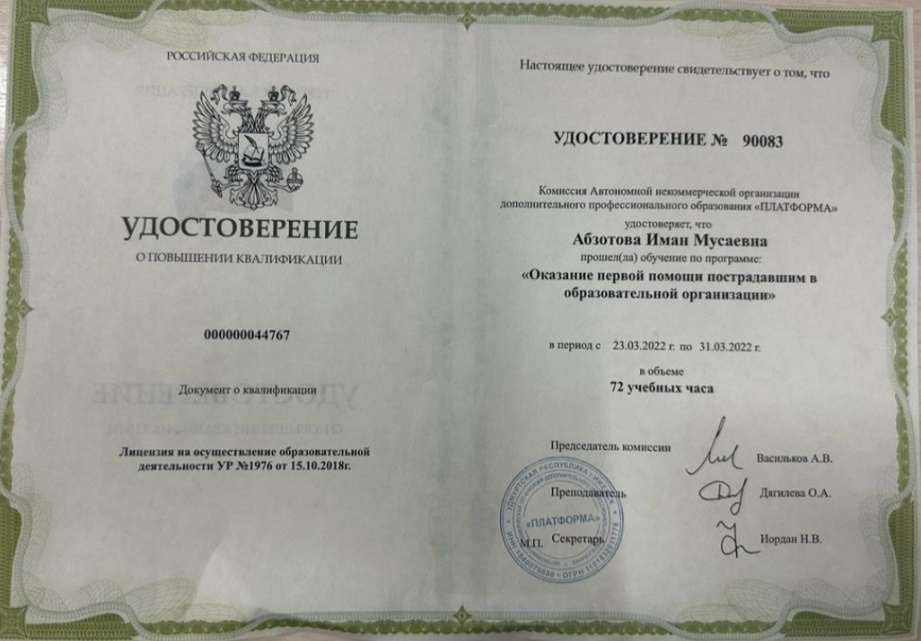 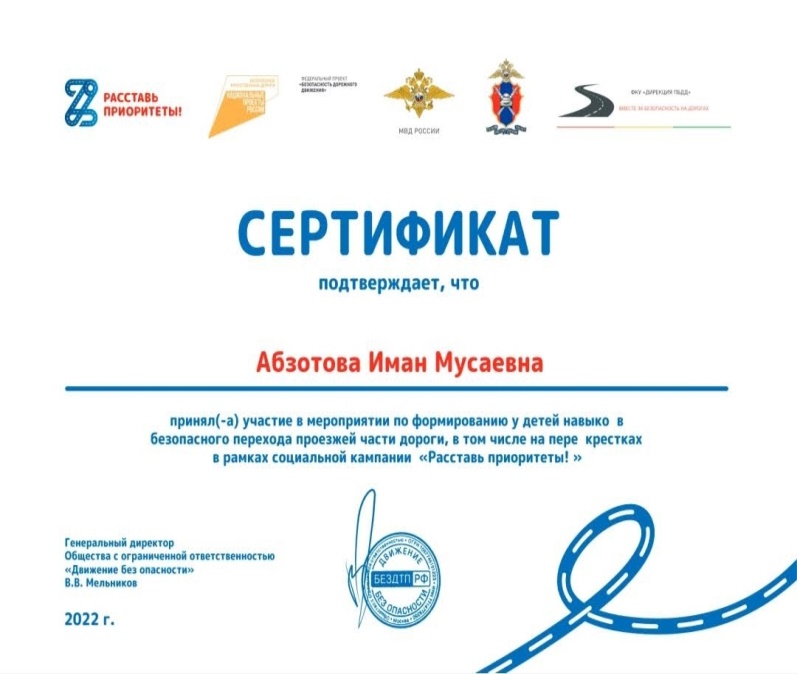 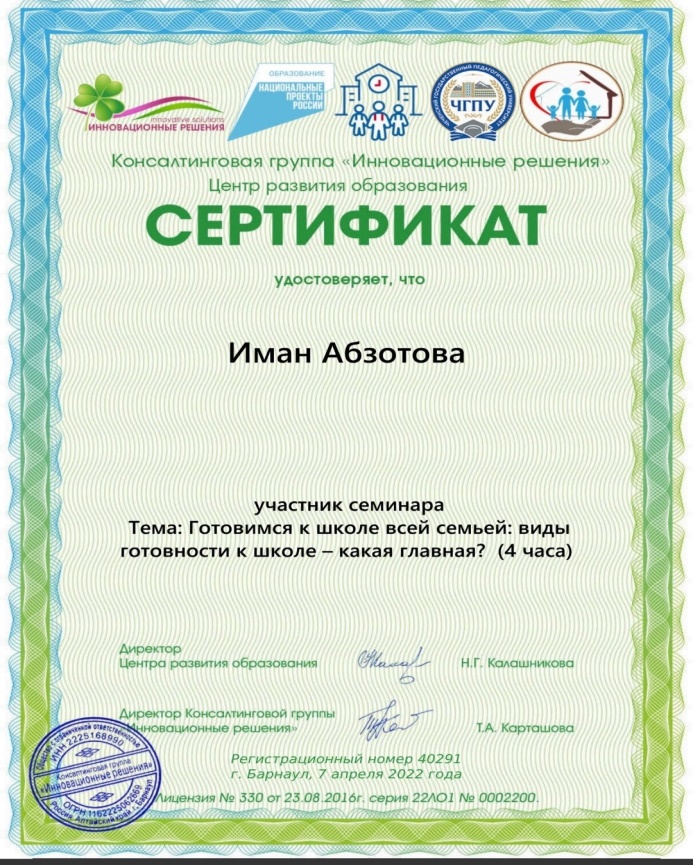 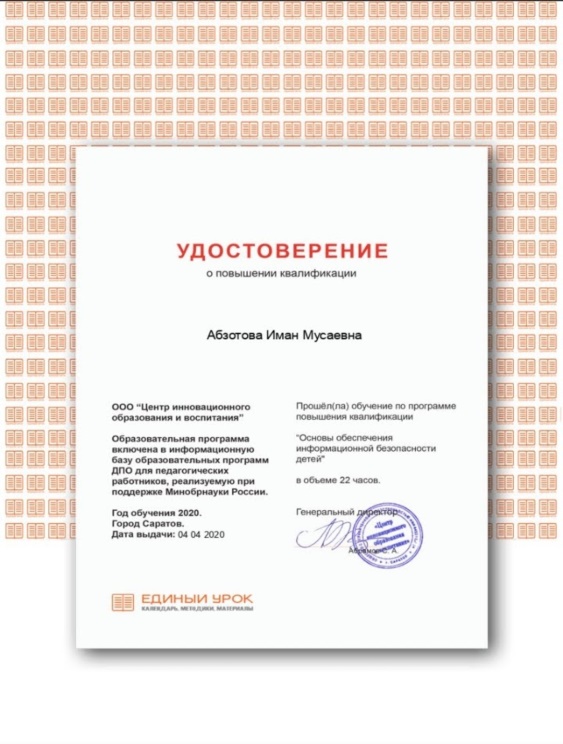 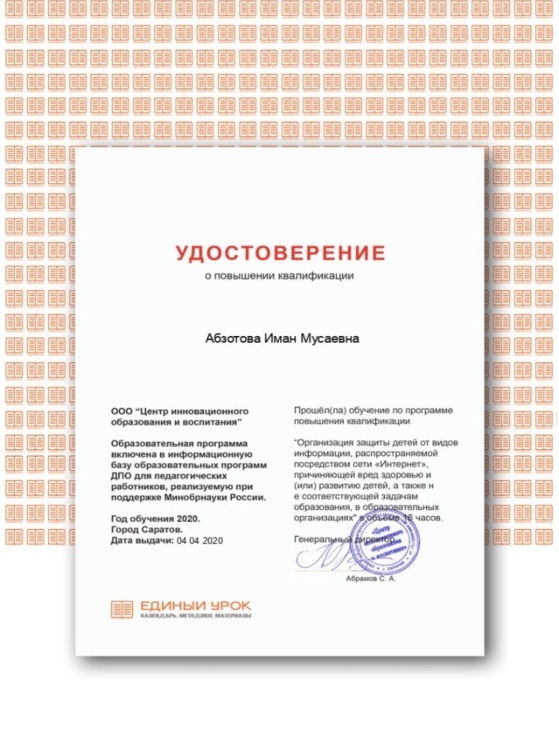 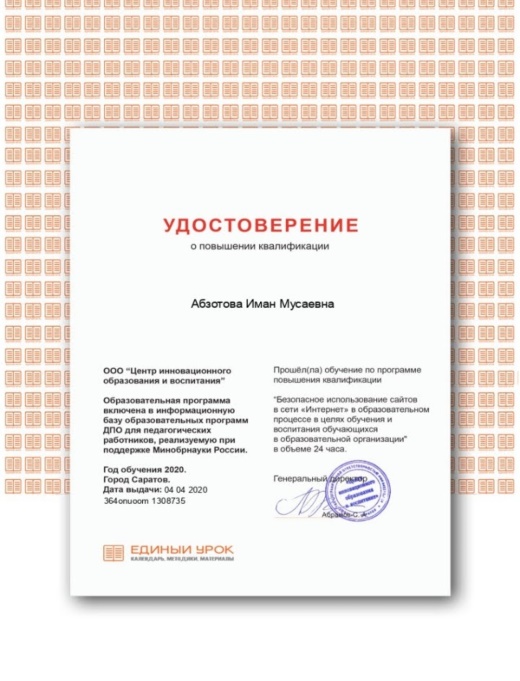 Мои достижения
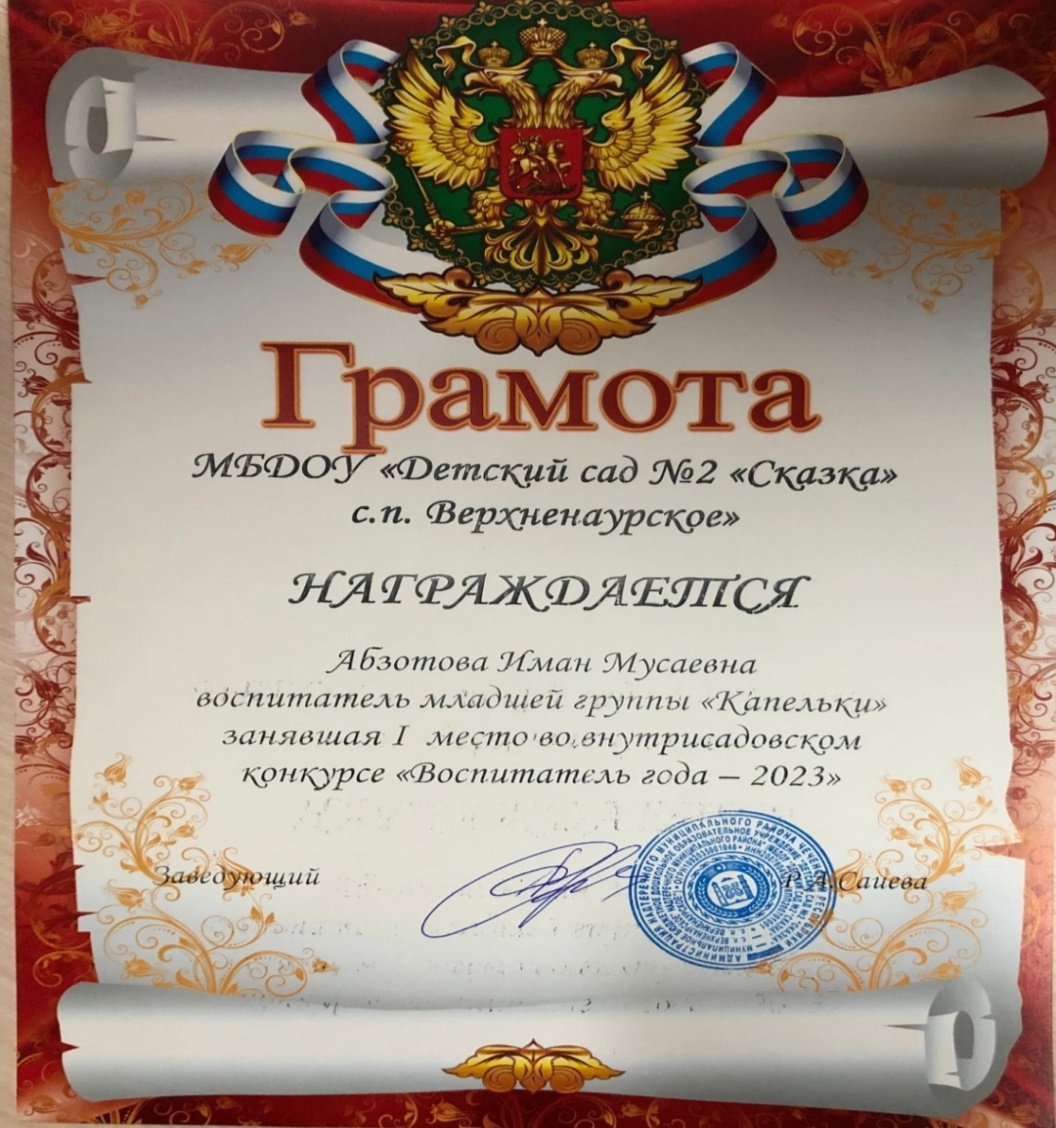 Достижения моих детей
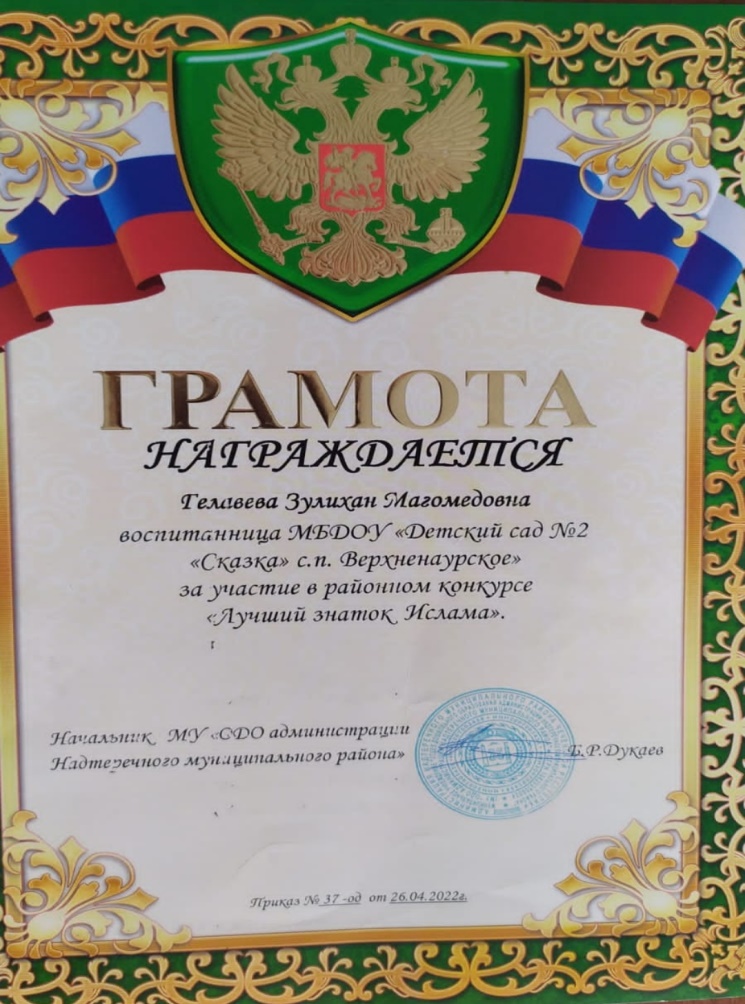 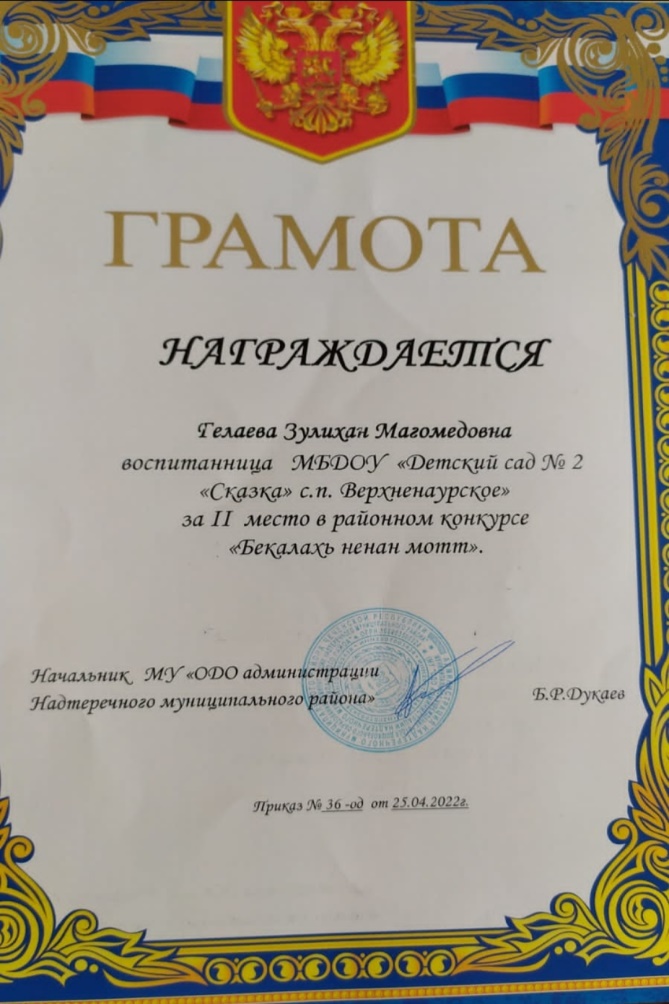 Личностные характеристики

Ответственность 
Отзывчивость 
Находчивость 
 Работоспособность
Сострадание
Тактичность 
Умение ладить с людьми
Энтузиазм 
 Целеустремленность
Использование  информационно-коммуникационных технологий (ИКТ) профессиональной деятельностикопии интернет - страниц, используемых сайтов:    MAAM.RU/., nsportal.ru,          pedsovet.su, pedsovet.org/;Официальный сайт детского сада «Сказка»
Фотоархив
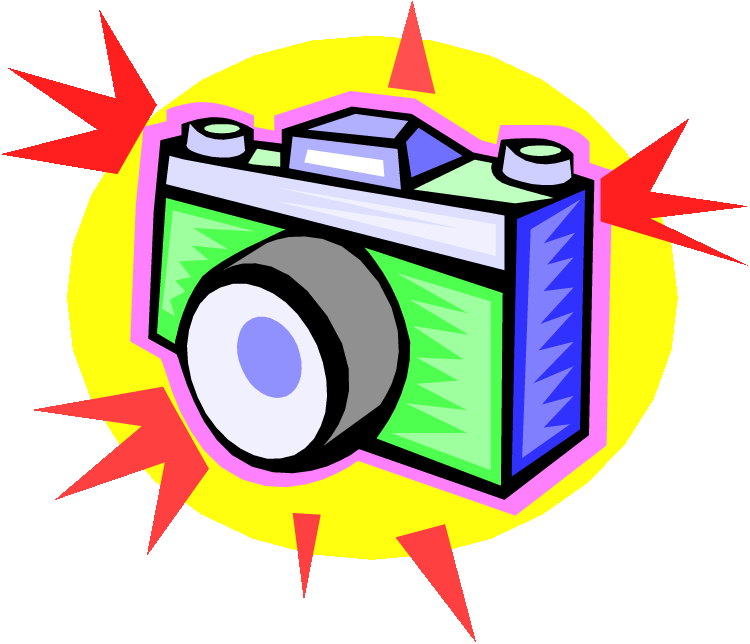 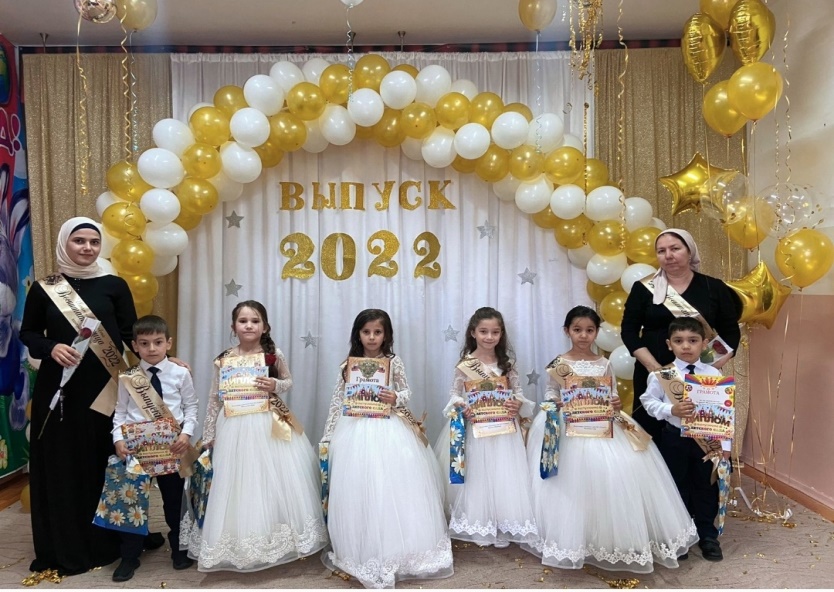 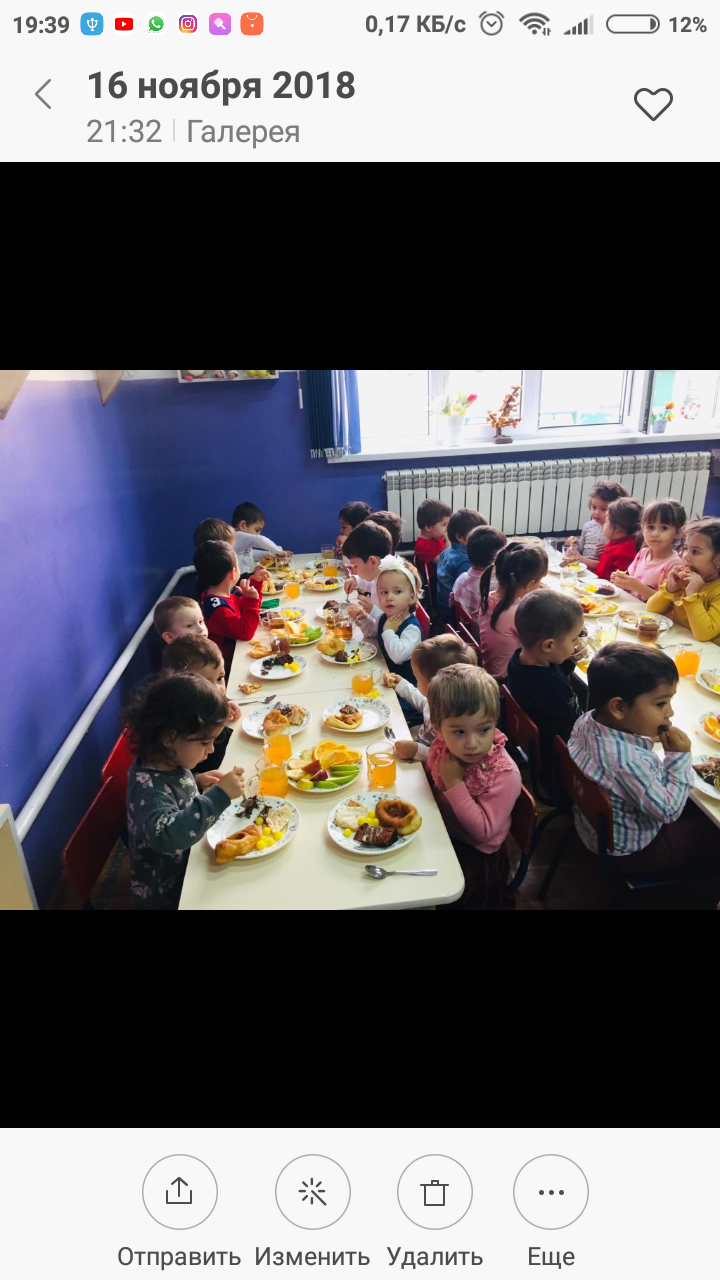 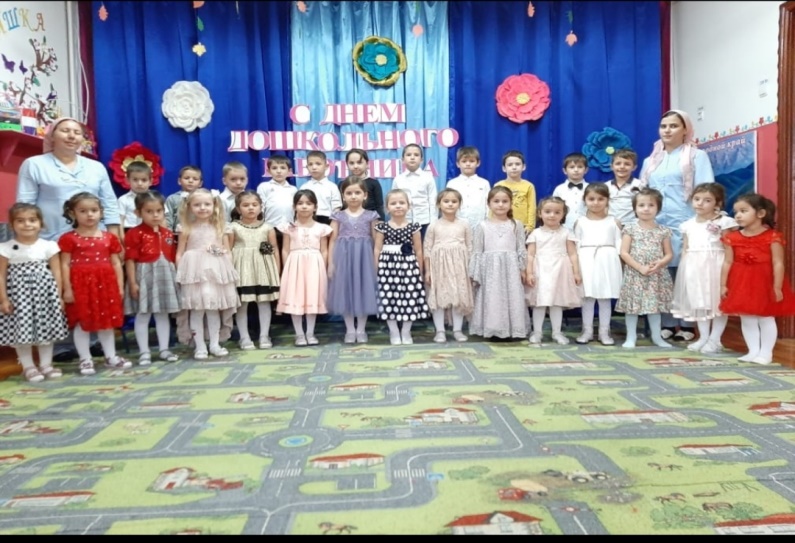 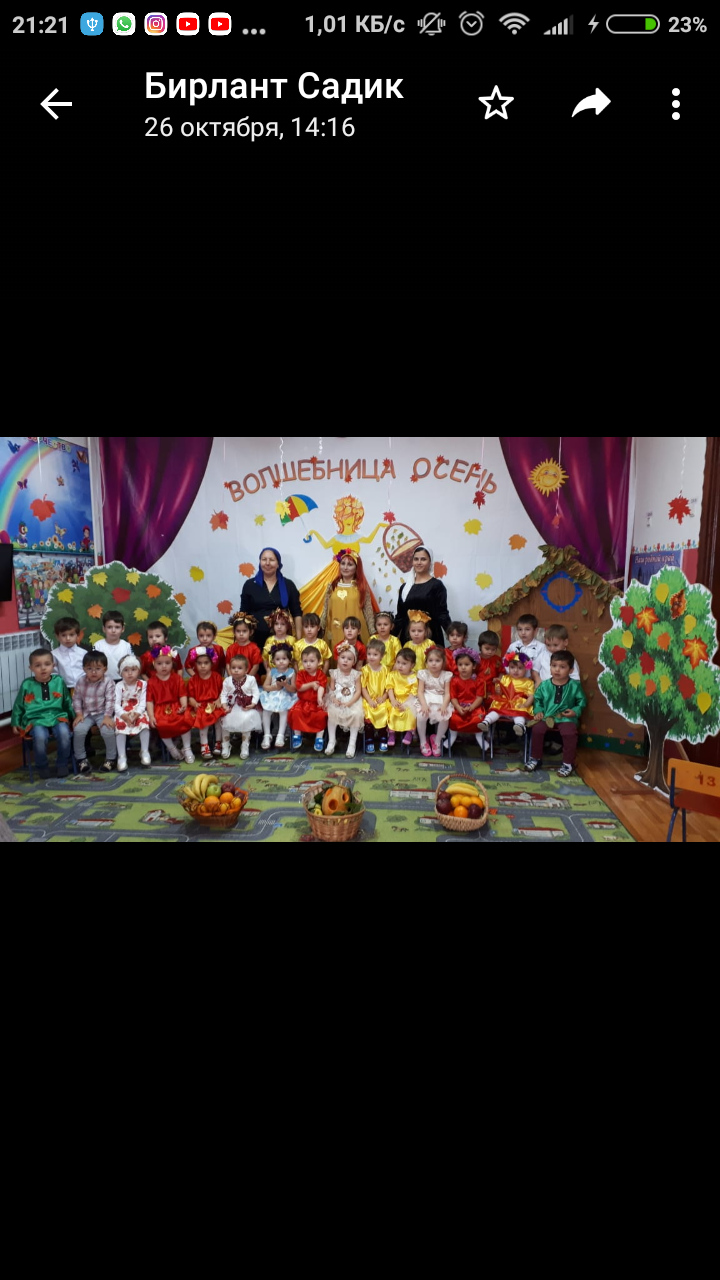 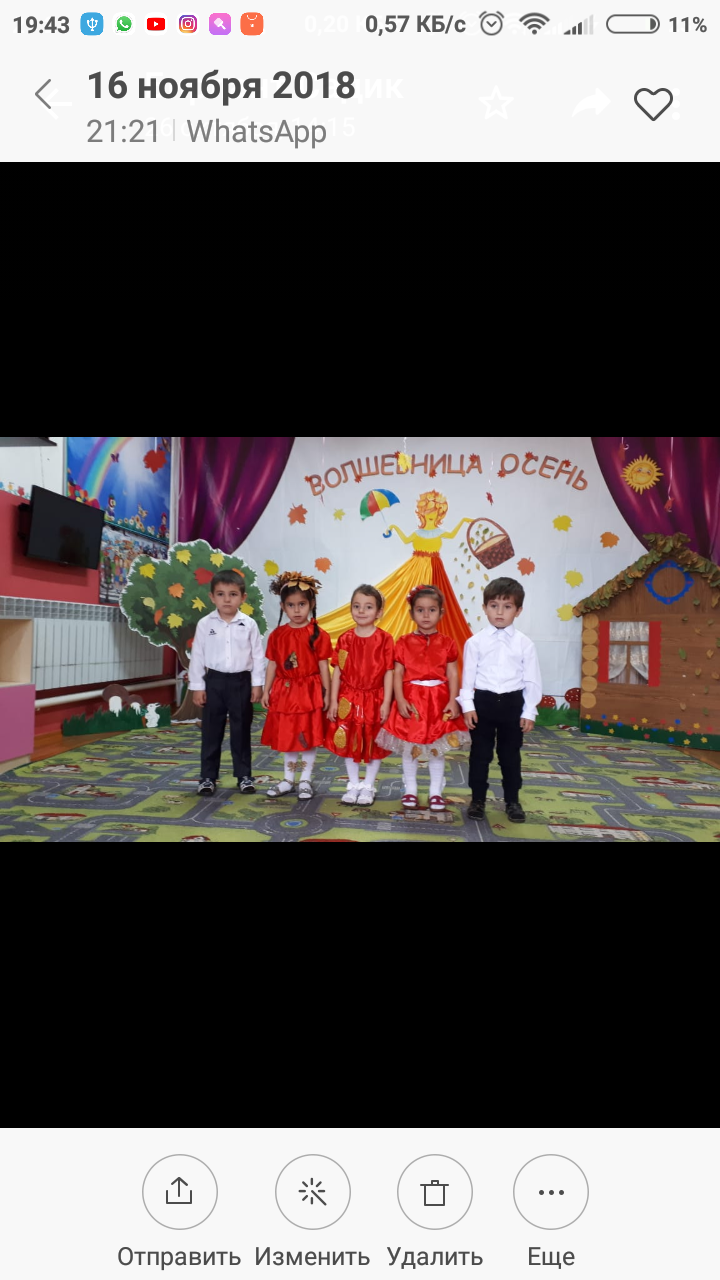 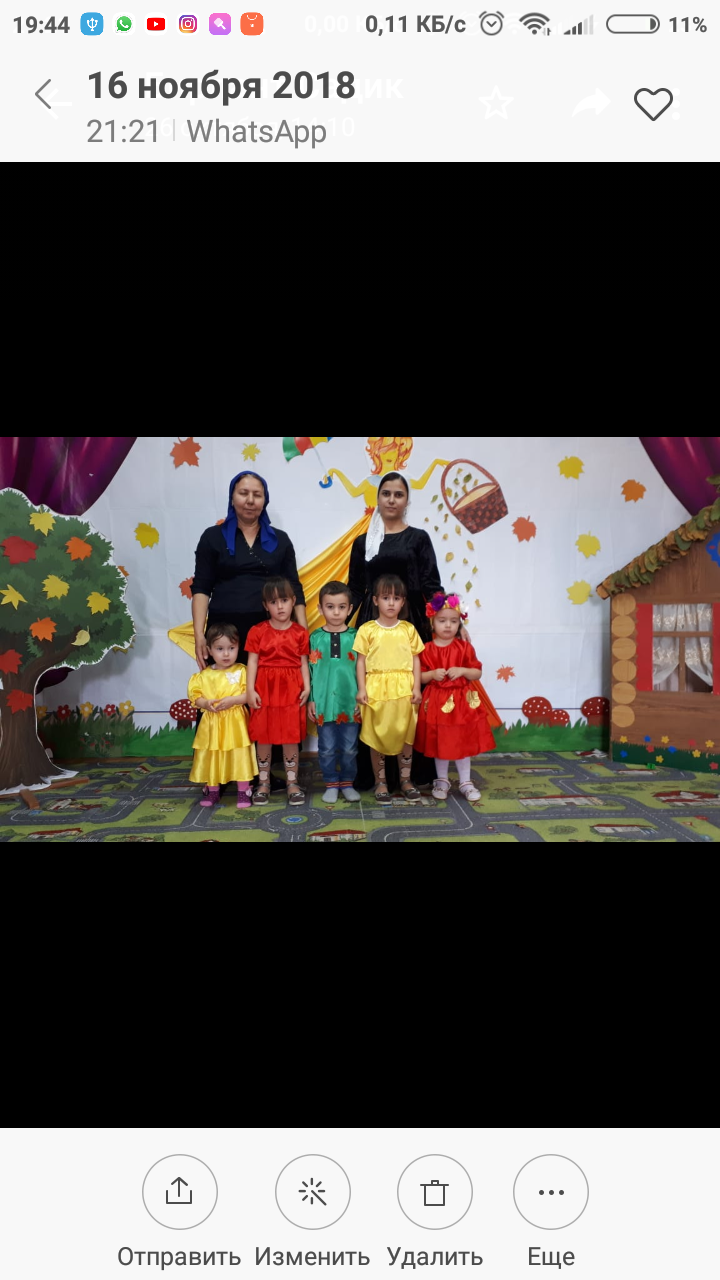 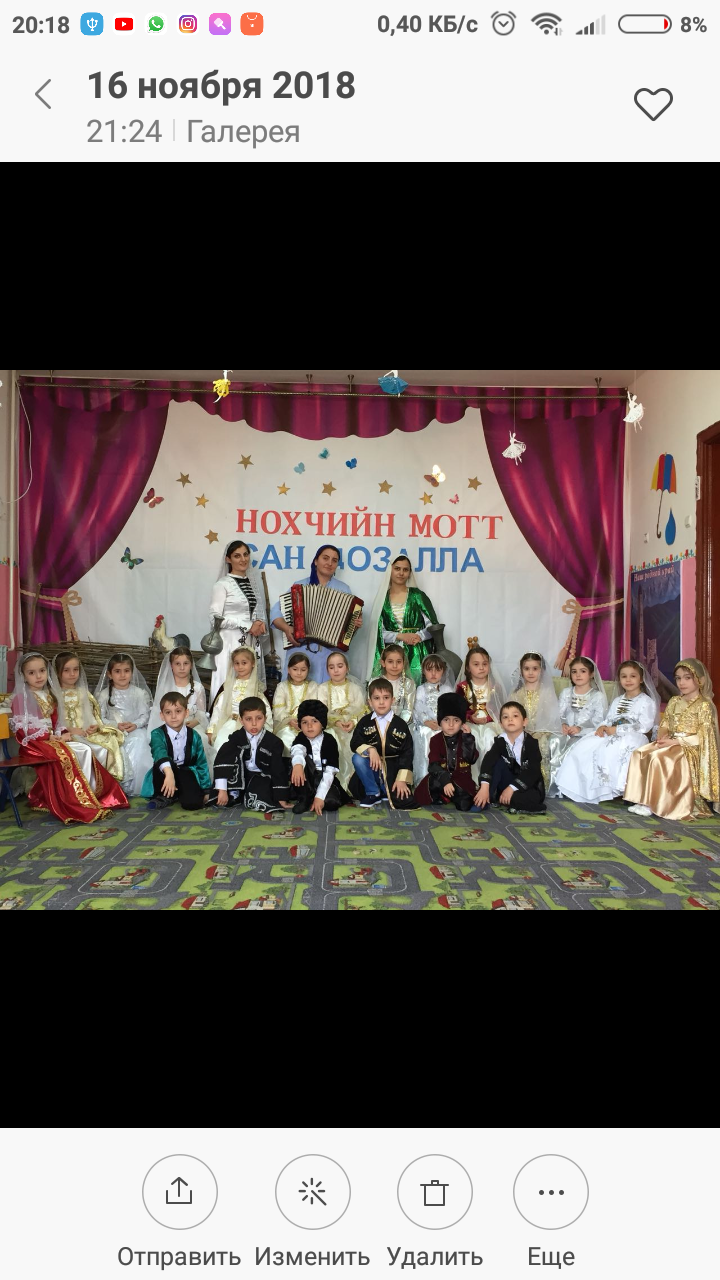 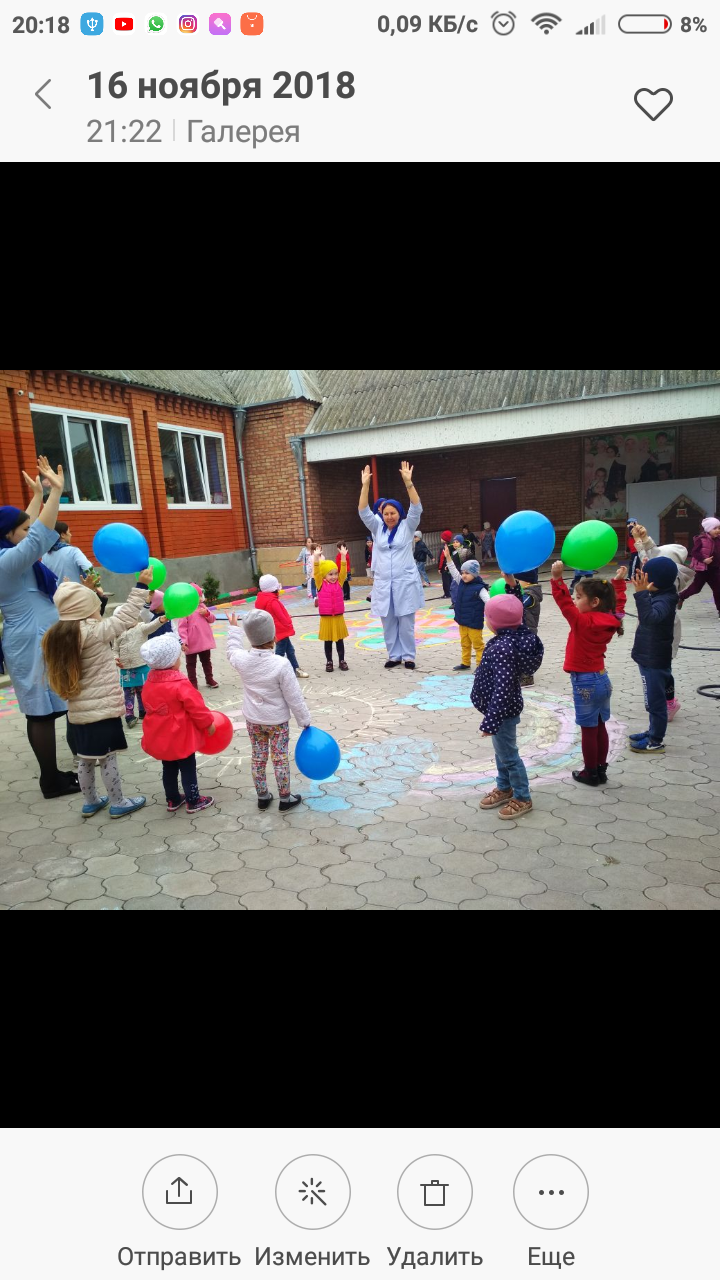 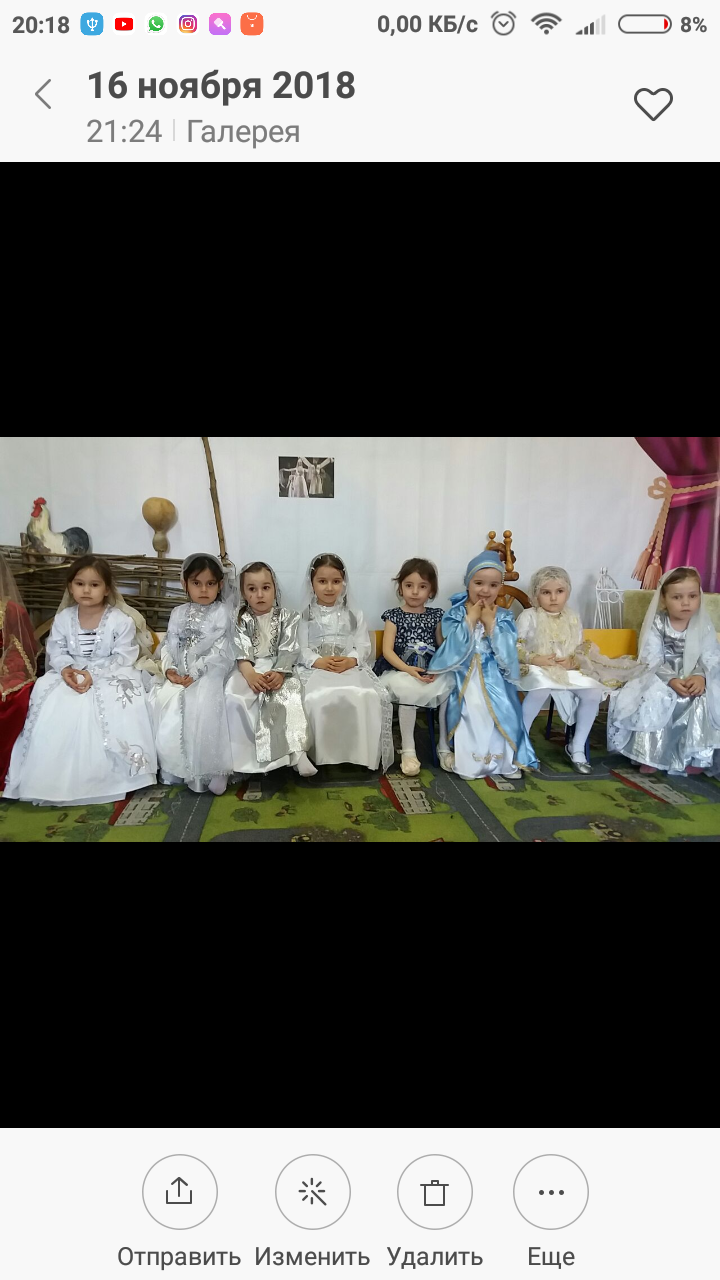 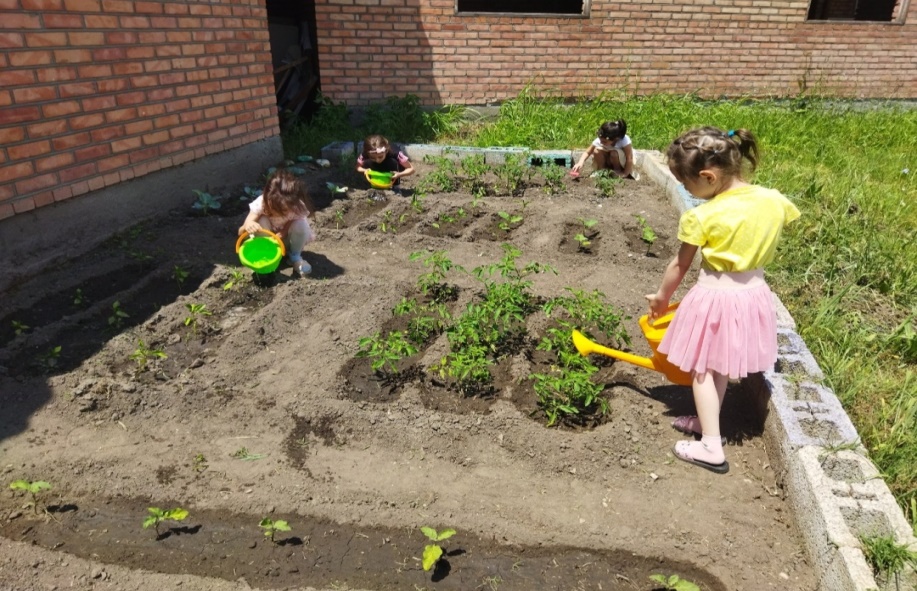 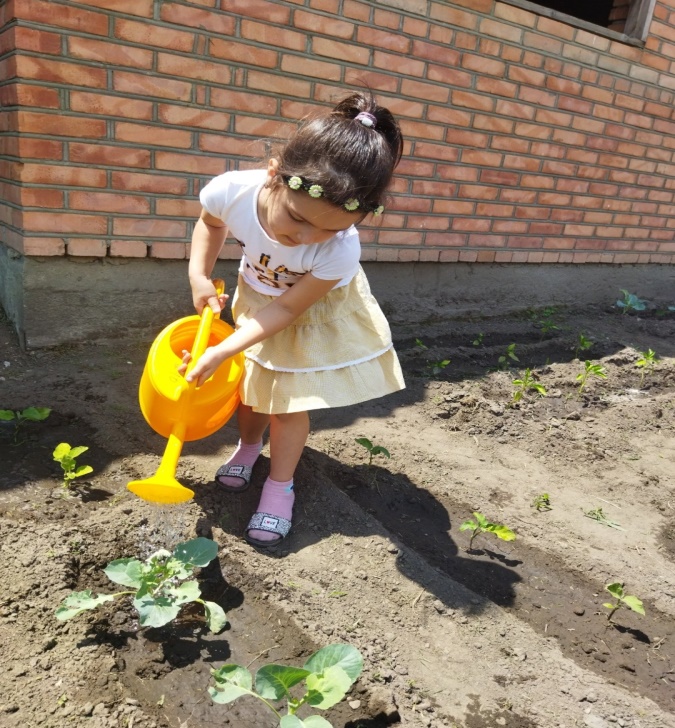 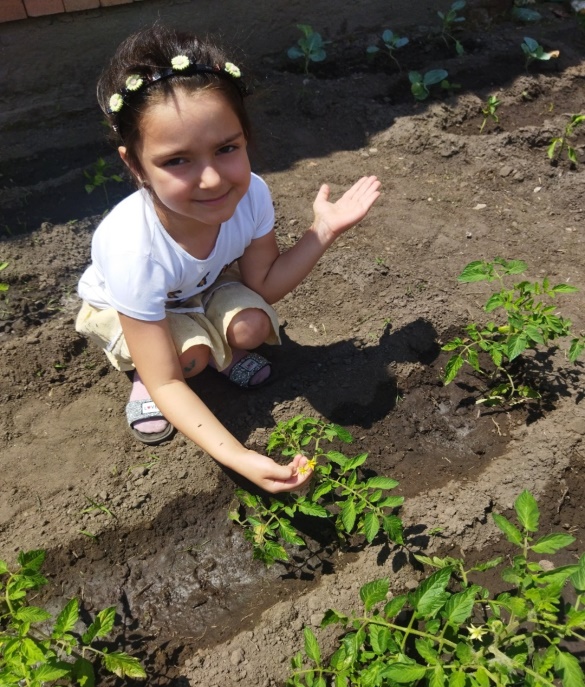 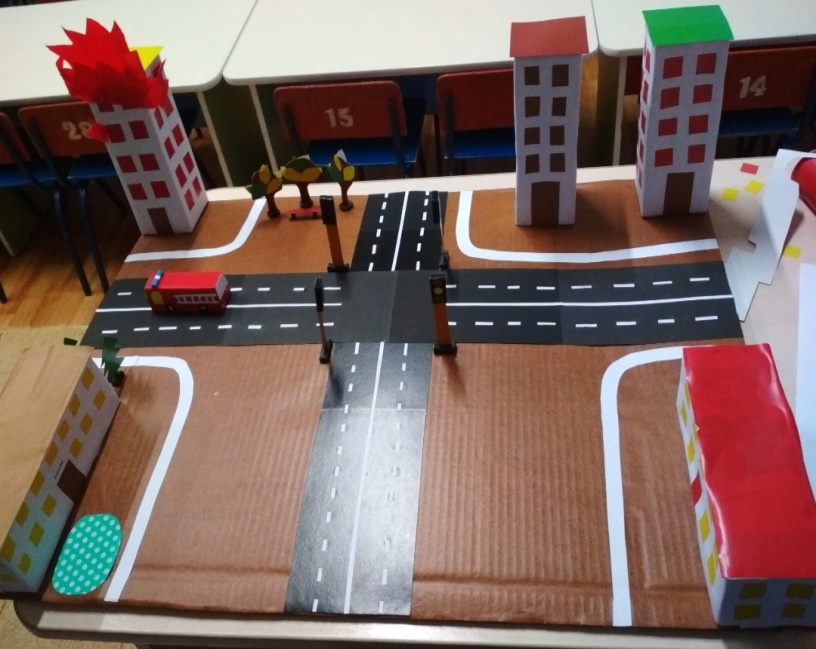 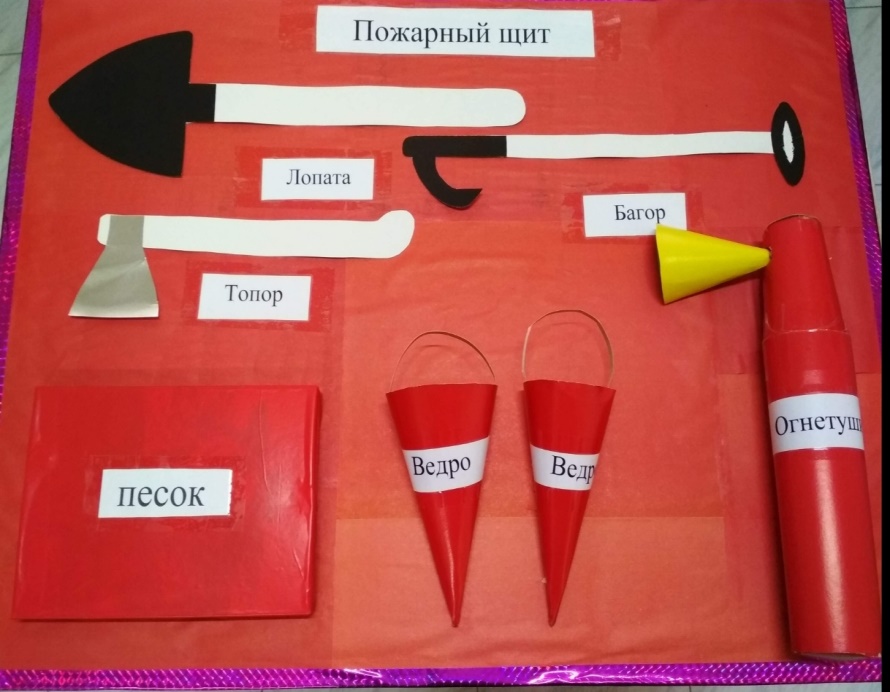 Глоссарий Педагогическая технология - это совокупность психолого-педагогических установок, определяющих специальный набор и компоновку форм, методов, способов, приёмов обучения, воспитательных средств; она есть организационно - методический инструментарий педагогического процесса.   Педагогическая компетентность- совокупность профессиональных и личностных качеств, необходимых для успешной педагогической деятельности. Развитие профессиональной компетентности – это развитие творческой индивидуальности, восприимчивости к педагогическим инновациям, способностей адаптироваться в меняющейся педагогической среде.   Личностно-ориентированное обучение — это такое обучение, где во главу угла ставится личность ребенка, ее самобытность, самоценность, субъектный опыт каждого сначала раскрывается, а затем согласовывается с содержанием образования.